Electret Microphone
Condenser Microphones
Similar to electret microphones

Uses charged capacitor to generate electric signal

As diaphragm vibrates, capacitance changes resulting in electric signal

Internal battery is needed to polarize the capacitor
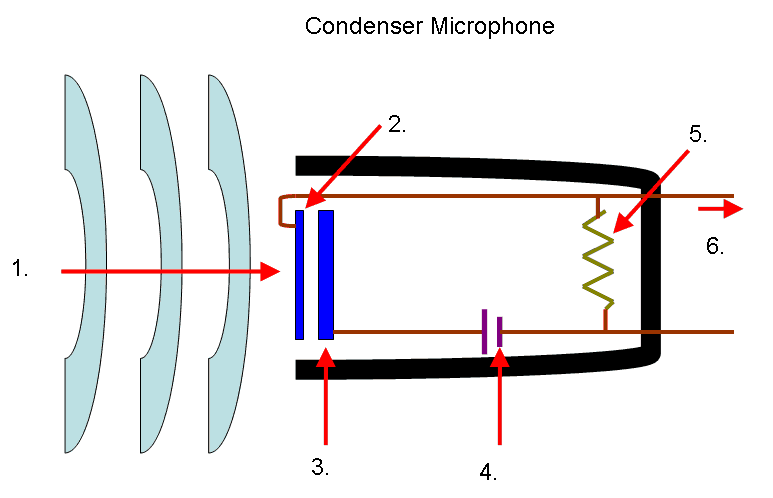 Electret Microphone
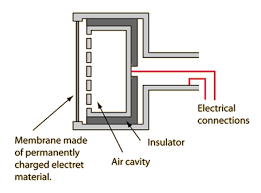 Uses permanently charged electret material 

Electret and back plate form capacitor

No polarizing voltage needed
Electrets
An electret is a dielectric with a permanent electric dipole moment.

Produces electrostatic field

Made from synthetic polymers

Created by melting material, then cooling it in the presence of a strong electric field
Microphone Construction
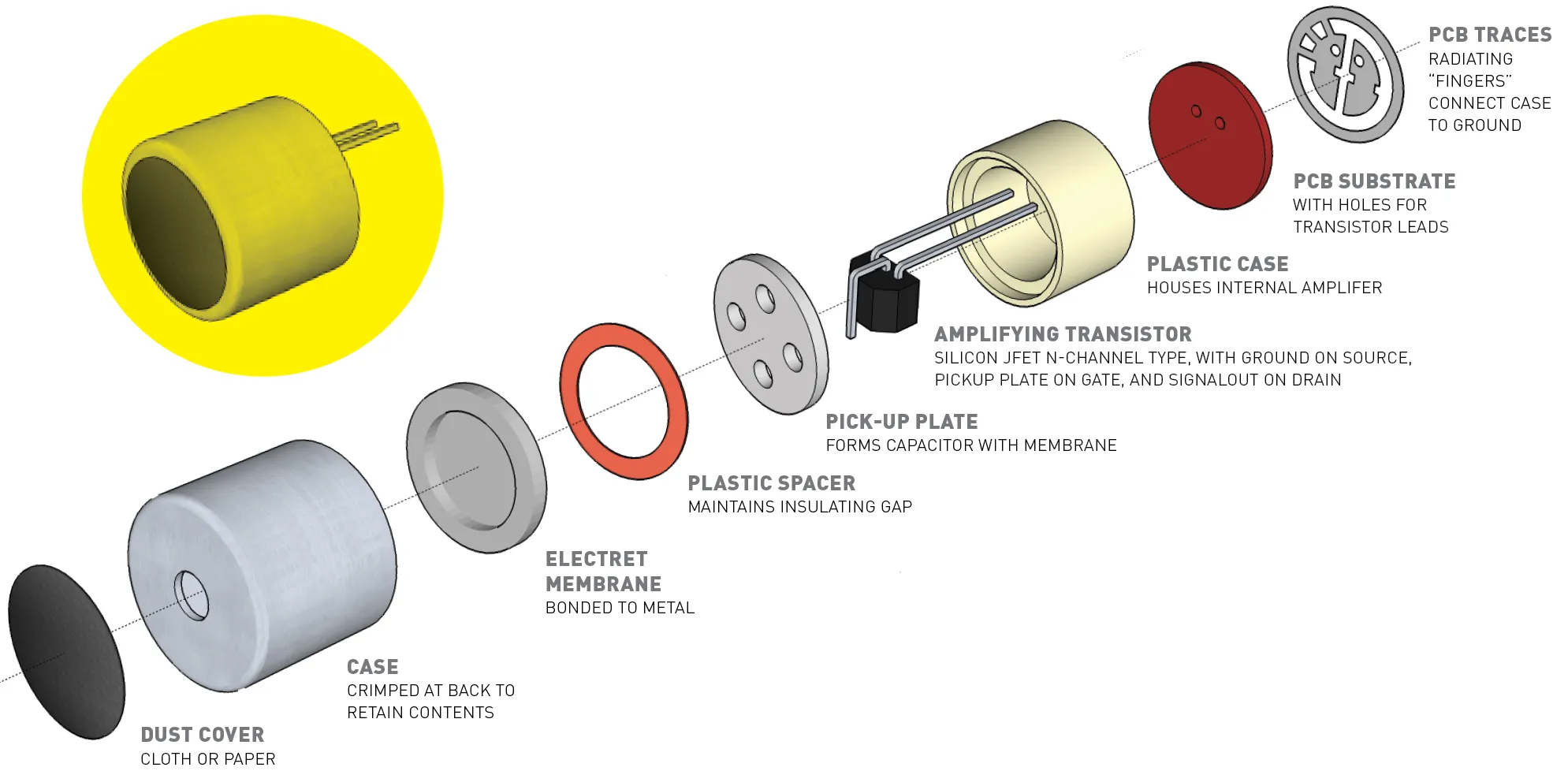 Types
Diaphragm
Electret material is used as the diaphragm of the microphone. Common and low quality

Back electret
Electret film applied to back plate, with a diaphragm made with uncharged material

Front electret
Electret film applied to front cover, metalized diaphragm creates the capacitor
Applications
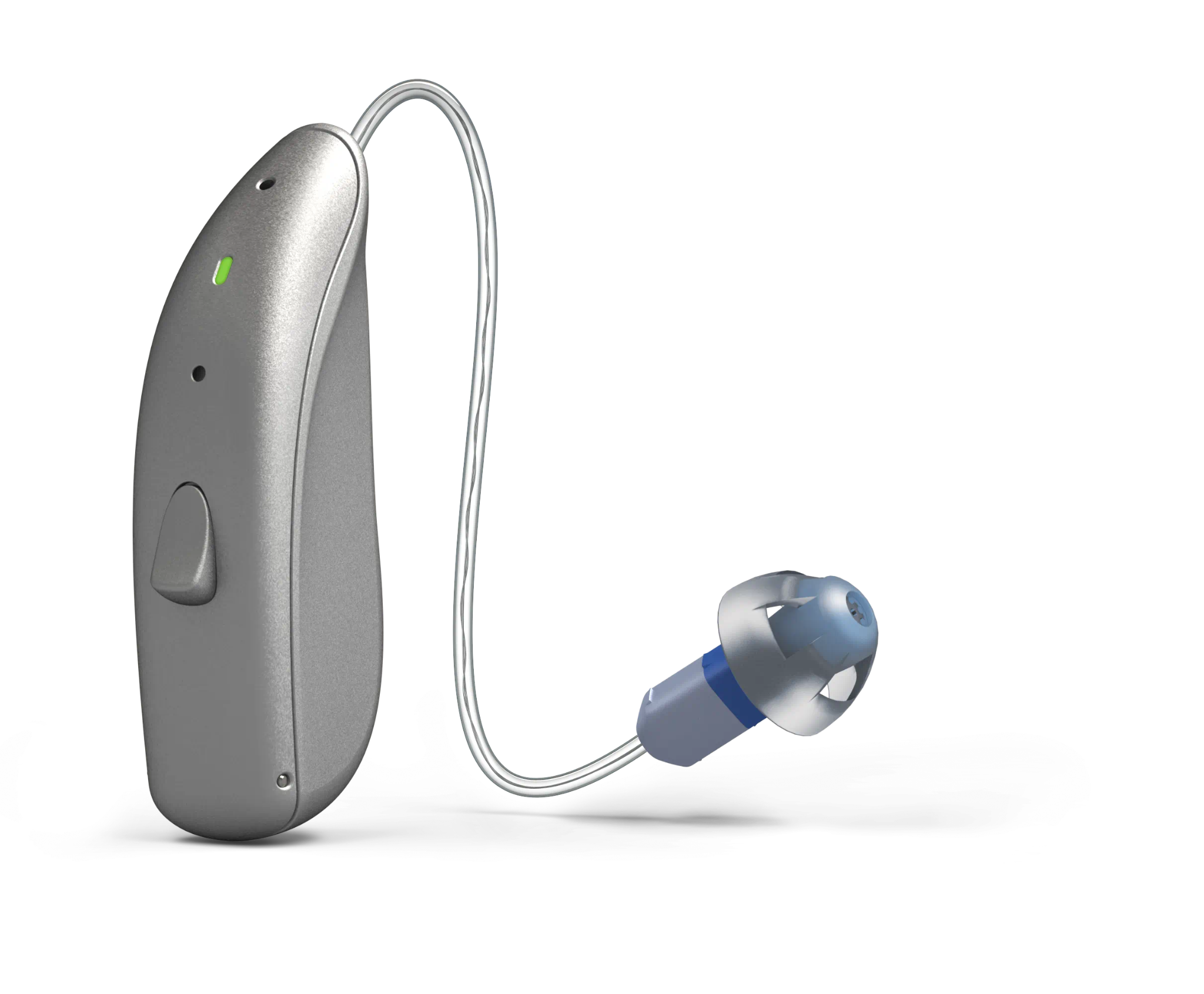 Cell phones
Computers
Hearing aids
Megaphones